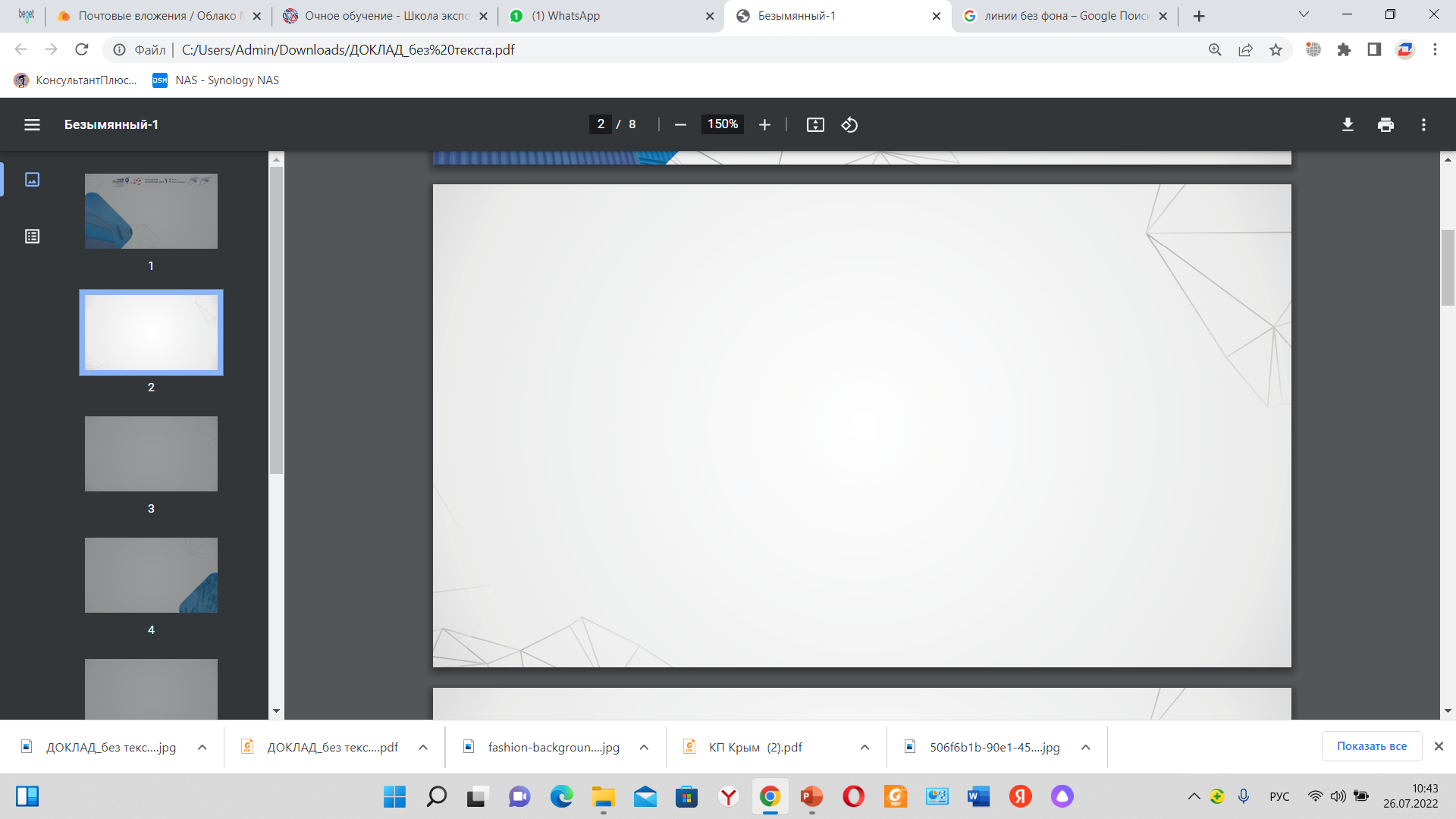 ПЛАН МЕЖДУНАРОДНЫХ МЕРОПРИЯТИЙ АНО «ЮГЦПЭ»